Core competencies
What should we know before we complete our self-assessments?
What questions might we have?
Core Competencies
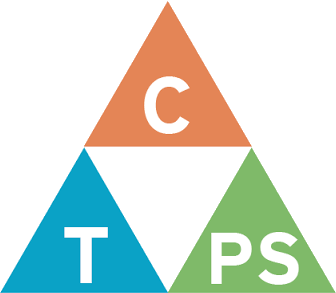 a set of intellectual, personal, and social competencies
strengths-based and student-centered – what the student can do
can be demonstrated in many different ways as you learn both in and outside of school
developed over the course of a student’s schooling and into adulthood
[Speaker Notes: The addition to our curriculum of the Core competencies might be the biggest shift in the entire re-design

As we become preoccupied by changes to individual curriculum areas Yet it also feels like they are easily pushed aside to the margins as especially

Recognition that our children’s success is in large part determined by abilities that span across subject areas and that a central purpose of school is to develop those competencies in our kids  

Harp]
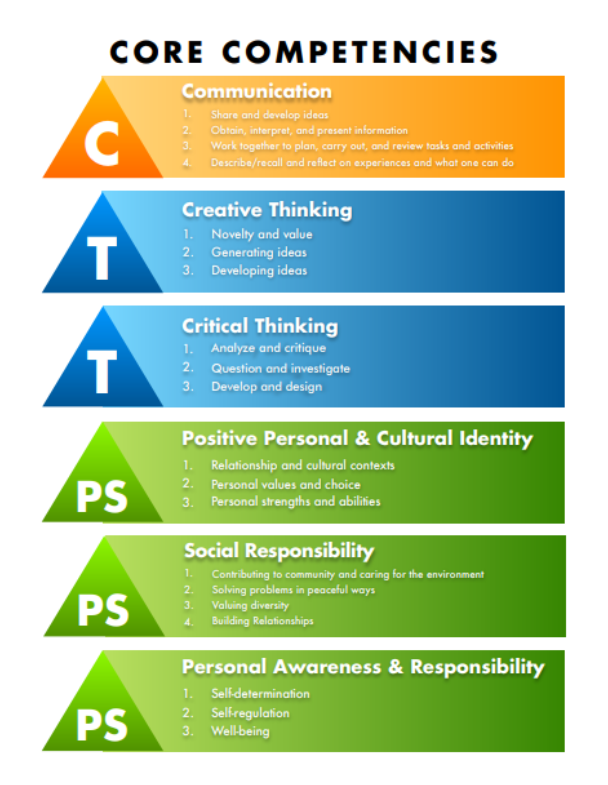 Why has this been added to the BC curriculum?
Research shows that it is important for students to be able to self-reflect and self-assess as we are learning. 
How am I doing? 
What are my strengths? 
How can I improve? 
Where to next?
Here are some questions to help you start thinking about the core competencies:
Here are some questions to help you start thinking about the core competencies:
Examples of ways to self-assess and share your learning using the core competencies. You may have used a few of these this year to reflect on a learning experience or event.
Self-assessment
Please complete the digital self-assessment using the link shared via the school app/on the school website:

https://bit.ly/2WOZcnj

Alternately, you can complete a written version